UDA SUL TEMA DEL SOGNO
UDA INTERDISCIPLINARI DEL PRIMO QUADRIMESTRE
CLASSE PRIMA (Progetto accoglienza)
TEMA: Il sogno come strumento per la conoscenza di sé.
OBIETTIVI E FINALITA’: conoscenza della classe, presentazione e consapevolezza di sé, relazione con l’adulto e con i pari, condivisione delle regole della classe.
CLASSI COINVOLTE: classi prime.
STRUMENTI: libro “L’inventore dei sogni” di McEvwan
METODI: discussione guidata, ascolto brani musicali, attività di scrittura, lavori pratici.
TEMPI: prime settimane di scuola.
CLASSE SECONDA
TEMA: Il sogno come evasione (il viaggio)
BREVE SPIEGAZIONE: percorso interdisciplinare incentrato sul viaggio, analizzato da diverse prospettive con la finalità di creare una rete di conoscenze.
CLASSI COINVOLTE: classi seconde.
METODI: lezioni frontali e partecipate, attività pratiche, laboratori, ricerche..
TEMPI: primo quadrimestre
ITALIANO: Dante, Marco Polo o altre letture
IL VIAGGIO
RELIGIONE: i pellegrinaggi
STORIA E GEOGRAFIA: le scoperte geografiche
ARTE E TECNOLOGIA: laboratori e attività pratiche
CLASSE TERZA
TEMA: Il sogno come proiezione nel futuro
OBIETTIVI E FINALITA’: conoscenza di sè e delle proprie potenzialità, a supporto del percorso di orientamento.
CLASSI COINVOLTE: classi terze.
STRUMENTI: Mario Calabresi, “Cosa tiene accese le stelle”
BREVE SPIEGAZIONE: percorso interdisciplinare a partire dalla lettura del libro. Ogni capitolo offrirà lo spunto per approfondimenti disciplinari e per la riflessione e la discussione su di sè e sul proprio futuro.
TEMPI: primo quadrimestre. .
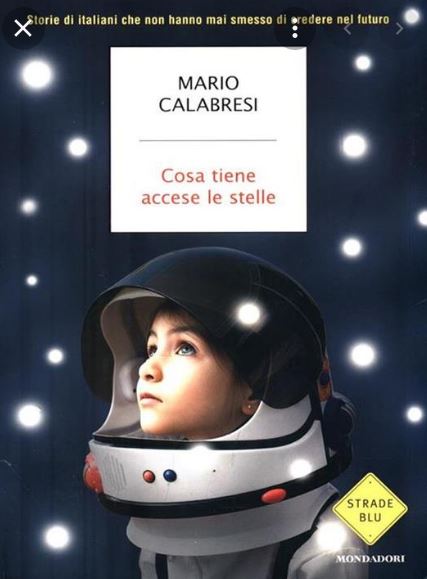